? Cuộc sống luôn luôn vận động, mỗi ngày đều có rất nhiều vấn đề xảy ra xung quanh chúng ta. Và cách chúng ta nhận thức, suy nghĩ, lựa chọn trước mỗi vấn đề đó sẽ quyết định cuộc sống của ta. Theo em, trình bày ý kiến về một vấn đề có quan trọng không, cần làm gì để những ý kiến mình đưa ra thuyết phục được người nghe?
Bài 1: TIỂU THUYẾT VÀ TRUYỆN NGẮN (tiếp theo)Tiết 15: NÓI VÀ NGHE
TRÌNH BÀY Ý KIẾN VỀ MỘT VẤN ĐỀ TRONG ĐỜI SỐNG
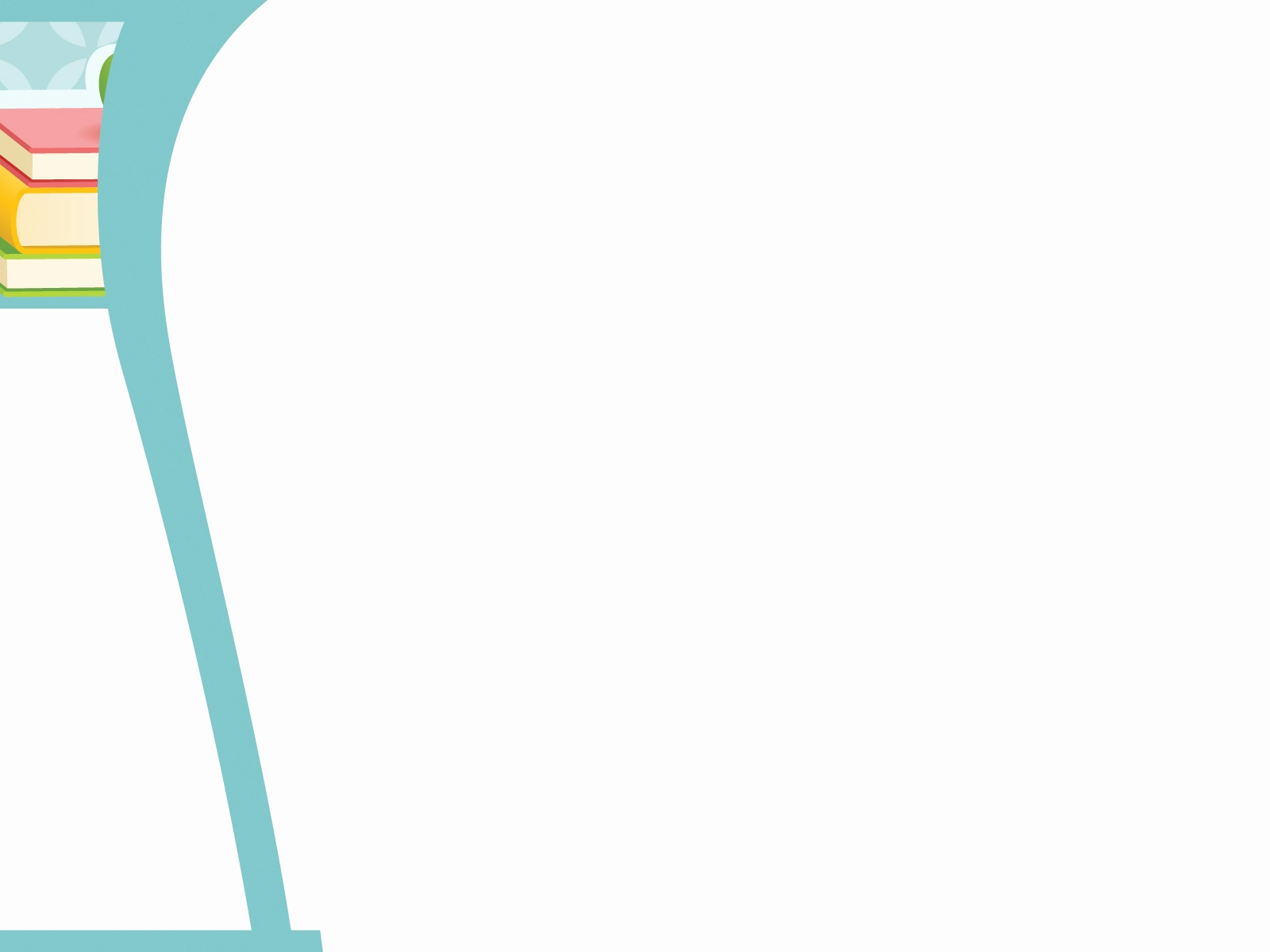 Định hướng:
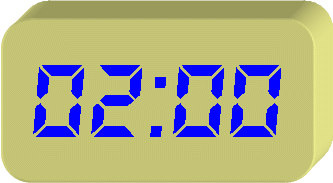 HS làm việc cá nhân trong vòng 2p và trả lời các câu hỏi sau:
1/ Thế nào là trình bày ý kiến về một vấn đề trong đời sống?
2/ Lấy ví dụ về các vấn đề có thể nêu lên để trao đổi có thể lấy từ cuộc sống hằng ngày.
3/ Trình bày ý kiến về một vấn đề trong đời sống cần chú ý những yêu cầu nào?
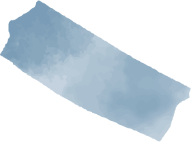 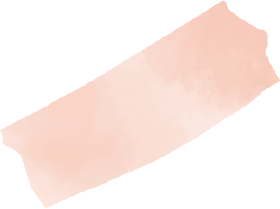 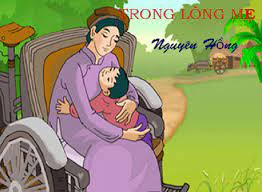 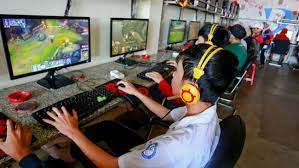 Cuộc sống
Văn học
Trẻ em nghiện game
Tình mẫu tử
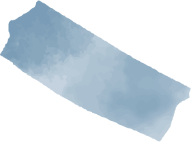 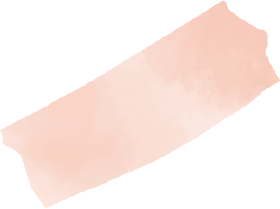 Kĩ năng thuyết trình:
Sự tự tin
Mở đầu ấn tượng
Trình bày khoa học
Giọng nói và ngôn ngữ cơ thể
Giao lưu với người nghe trong lúc thuyết trình
Kết thúc ấn tượng
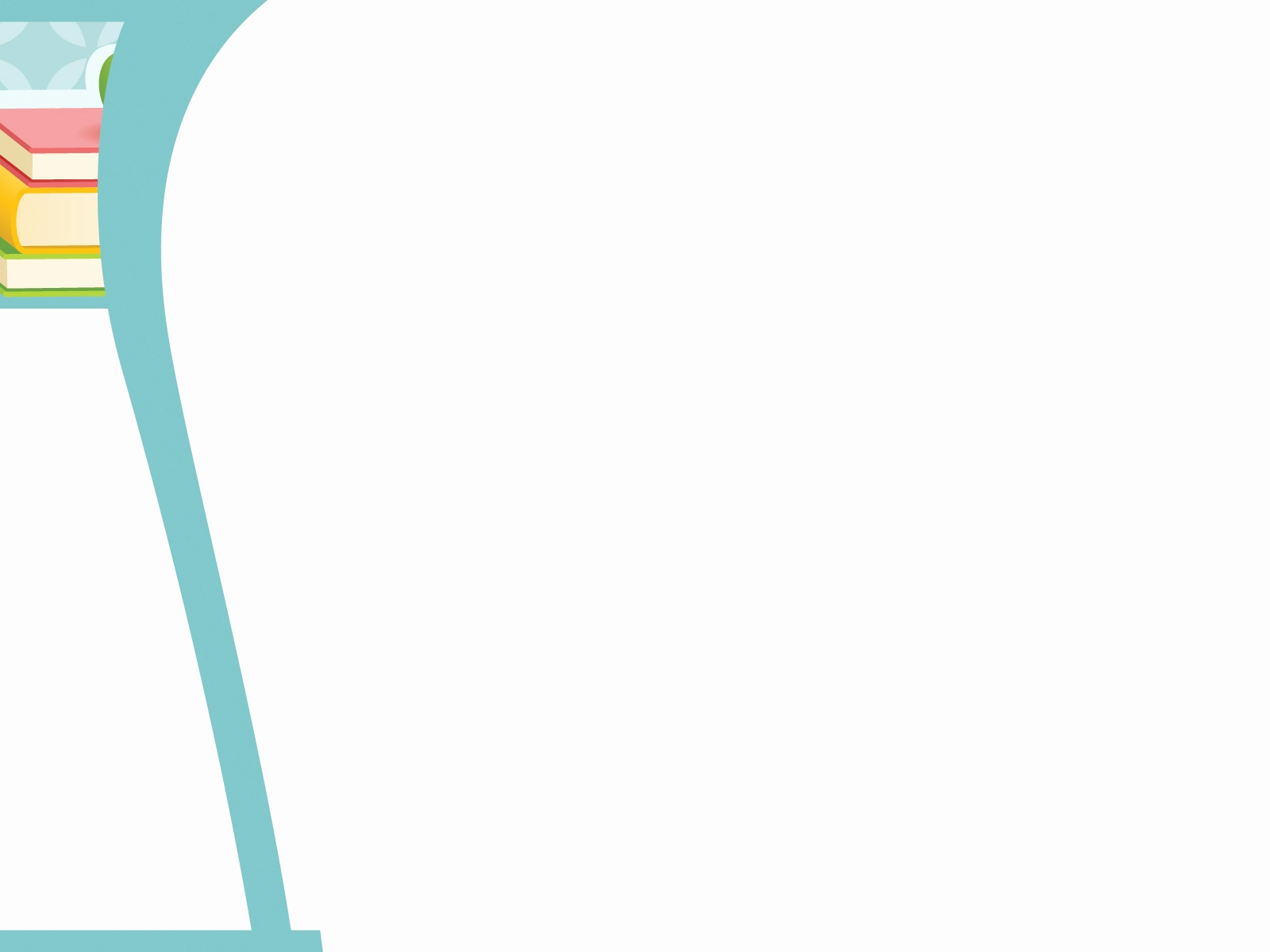 II. Thực hành
Đề bài: Các VB đã học: “Người đàn ông cô độc giữa rừng” (Đoàn Giỏi); “Dọc đường xứ Nghệ” (Sơn Tùng); “Buổi học cuối cùng” (Đô-đê) đều nói đến những biểu hiện của lòng yêu nước. Ý kiến của em như thế nào?
Bước 1:
Chuẩn bị
Bước 3:
Nói và nghe
Bước 4:
Kiểm tra và chỉnh sửa
Bước 2:
Tìm ý, lập dàn ý
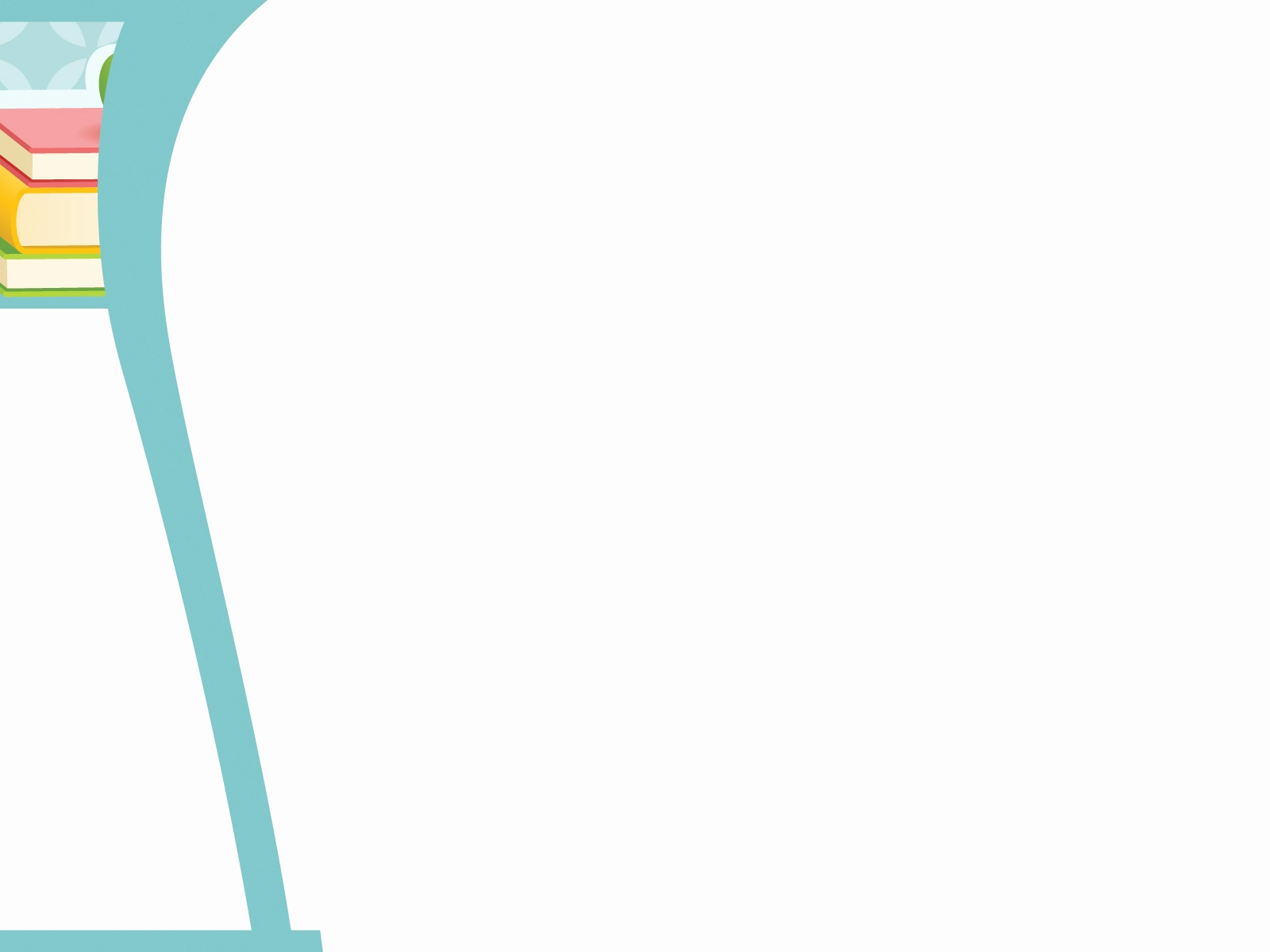 Bước 1:
Chuẩn bị
Bước 1:
Chuẩn bị
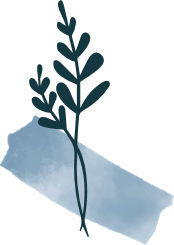 Tinh thần kiên trung, bất khuất, sẵn sàng chiến đấu để bảo vệ Tổ quốc
Người đàn ông cô độc giữa rừng
Am hiểu lịch sử nước nhà, tự hào về những di tích cùng lịch sử hào hùng của dân tộc.
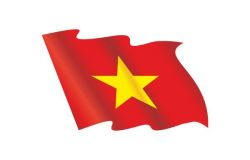 Yêu, trân quý tiếng mẹ đẻ; đau đớn khi không còn được học ngôn ngữ dân tộc.
Dọc đường xứ Nghệ
Buổi học cuối cùng
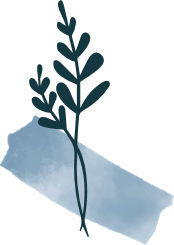 Bước 1:
Chuẩn bị
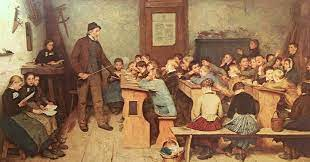 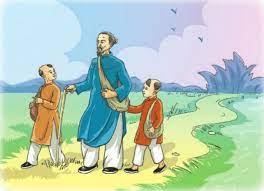 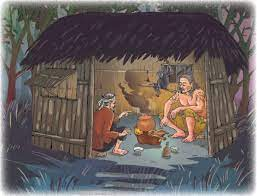 Bước 2:
Tìm ý, lập dàn ý
Tìm ý:
Thế nào là lòng yêu nước?
Lòng yêu nước được biểu hiện cụ thể trong mỗi VB như thế nào?
Tại sao đó là những biểu hiện cụ thể của lòng yêu nước?
Bước 2:
Tìm ý, lập dàn ý
Lập dàn ý:
Mở đầu
- Nêu vấn đề cần trình bày.
Giải thích vấn đề.
Biểu hiện cụ thể của lòng yêu nước thể hiện ở mỗi văn bản.
Đưa ra lí lẽ, lập luận, giải thích vì sao những biểu hiện đó được coi là lòng yêu nước.
Nội dung chính
- Khẳng định lại vấn đề và liên hệ với cuộc sống ngày nay.
Kết thúc
Bước 2:
Tìm ý, lập dàn ý
Lập dàn ý: (Dàn ý minh họa)
- Trong cuộc sống, mỗi người đều có những cách khác nhau để thể hiện tình yêu Tổ quốc. Chúng ta có thể thấy rõ điều này qua ba VB “Người … rừng”, “Buổi học cuối cùng” và “Dọc đường xứ Nghệ”.
Mở đầu
Nội dung chính
Kết thúc
PHIẾU HỌC TẬP
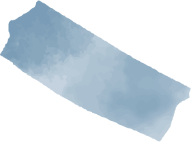 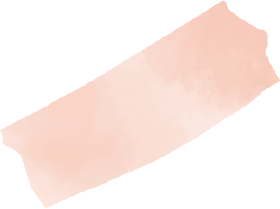 BIỂU HIỆN LÒNG YÊU NƯỚC
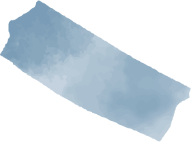 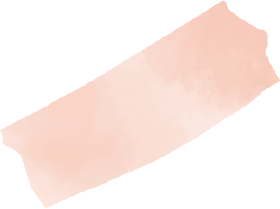 LÍ LẼ
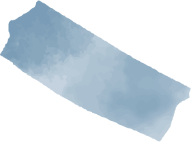 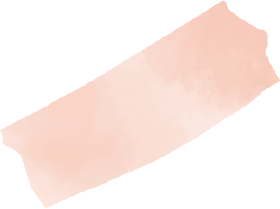 Bước 2:
Tìm ý, lập dàn ý
Lập dàn ý: (Dàn ý minh họa)
- Trong cuộc sống, mỗi người đều có những cách khác nhau để thể hiện tình yêu Tổ quốc. Chúng ta có thể thấy rõ điều này qua ba VB “Người … rừng”, “Buổi học cuối cùng” và “Dọc đường xứ Nghệ”.
Mở đầu
Giải thích lòng yêu nước: Là dành tình cảm yêu thương, sẵn sàng bảo vệ quê hương, đất nước.
Biểu hiện cụ thể của lòng yêu nước:
+ Người đàn ông cô độc giữa rừng: Hình ảnh Võ Tòng trao cho ông Hai chiếc nỏ
+ Buổi học cuối cùng: Tình yêu nước được thể hiện bằng tình yêu tiếng mẹ đẻ; dòng chữ “Nước Pháp muôn năm” thầy ha-men ghi trên bảng trước khi rời lớp học.
+ Dọc đường xứ Nghệ: Am hiểu lịch sử nước nhà, tự hào về những di tích cùng lịch sử hào hùng của dân tộc của Côn và cụ Phó bảng.
Vì sao: 
+ Buổi học cuối cùng: Tiếng nói được coi là linh hồn dân tộc, là kết tinh văn hóa dân tộc; đại diện cho sự độc lập, tự do của một quốc gia.
Nội dung chính
Bước 2:
Tìm ý, lập dàn ý
Lập dàn ý: (Dàn ý minh họa)
- Trong cuộc sống, mỗi người đều có những cách khác nhau để thể hiện tình yêu Tổ quốc. Chúng ta có thể thấy rõ điều này qua ba VB “Người … rừng”, “Buổi học cuối cùng” và “Dọc đường xứ Nghệ”.
Mở đầu
Giải thích lòng yêu nước: Là dành tình cảm yêu thương, sẵn sàng bảo vệ quê hương, đất nước.
Biểu hiện cụ thể của lòng yêu nước:
+ Người đàn ông cô độc giữa rừng: Hình ảnh Võ Tòng trao cho ông Hai chiếc nỏ
+ Buổi học cuối cùng: Tình yêu nước được thể hiện bằng tình yêu tiếng mẹ đẻ; dòng chữ “Nước Pháp muôn năm” thầy ha-men ghi trên bảng trước khi rời lớp học.
+ Dọc đường xứ Nghệ: Am hiểu lịch sử nước nhà, tự hào về những di tích cùng lịch sử hào hùng của dân tộc của Côn và cụ Phó bảng.
Vì sao: 
+ Buổi học cuối cùng: Tiếng nói được coi là linh hồn dân tộc, là kết tinh văn hóa dân tộc; đại diện cho sự độc lập, tự do của một quốc gia.
Nội dung chính
- Tình cảm yêu nước là điều đáng quý cần có ở mỗi người. Là học sinh, em cần ngoan ngoãn, cố gắng trau dồi kiến thức để góp một phần nhỏ bé vào công cuộc dựng xây đất nước đẹp giàu.
Kết thúc
Bước 3:
Nói và nghe
…
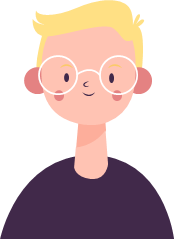 Bước 4:
Kiểm tra và chỉnh sửa
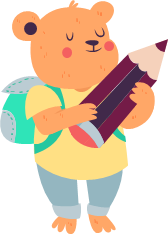 Luyện nói:
1/ Luyện nói cá nhân trước lớp 
Nội dung: Phần mở đầu.
2/ Luyện nói theo cặp (Bàn 2) 
Nội dung: Biểu hiện cụ thể của lòng yêu nước qua 3 văn bản đã học.
Yêu cầu: Học sinh nói tiếng đủ nghe cho 2 người, không gây ồn, ảnh hưởng đến HS xung quanh.
Luyện nói:
1/ Luyện nói cá nhân trước lớp 
Nội dung: Phần mở đầu.
2/ Luyện nói theo cặp (Bàn 2) 
Nội dung: Biểu hiện cụ thể của lòng yêu nước qua 3 văn bản đã học.
Yêu cầu: Học sinh nói tiếng đủ nghe cho 2 người, không gây ồn, ảnh hưởng đến HS xung quanh.
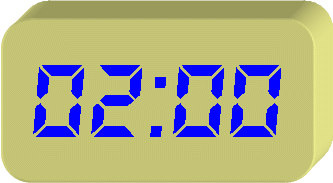 Hướng dẫn HS học bài về nhà và chuẩn bị bài sau: 
Hoàn thành bài viết theo đề văn thực hành trên lớp và tự luyện nói trước gương.
Tự kiểm tra và chỉnh sửa bài nói của mình theo bảng kiểm GV đã gửi.
Chuẩn bị luyện nói tiết sau. (Tiết 2)
Bảng kiểm tra kĩ năng nghe
Bảng kiểm tra kĩ năng nói
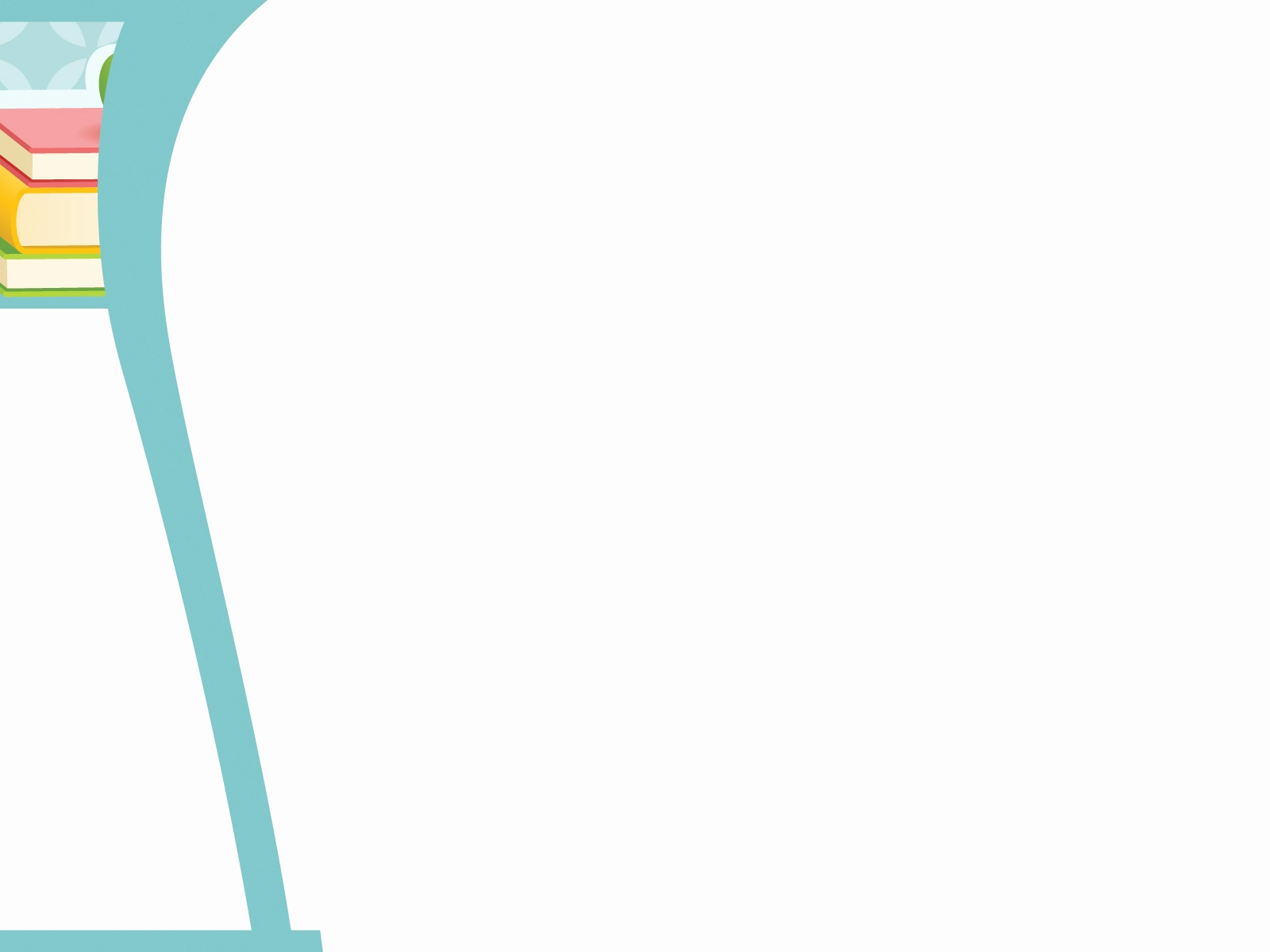 VẬN DỤNG
? Nói với người thân trong gia đình về tình yêu với quê hương em.